BÀI : ÔN TẬPSÁCH TIẾNG VIỆT (T102-103)
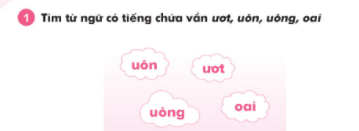 Ươt: ……
Uôn: …..
Uông: …….
Oai: …………
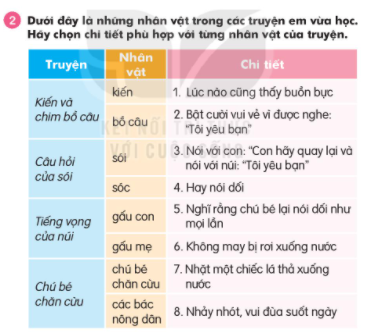 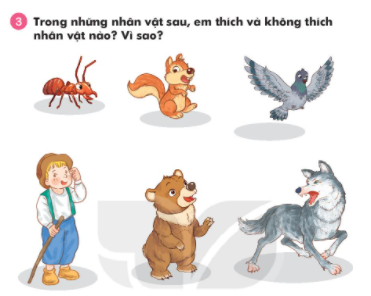 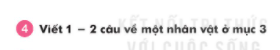 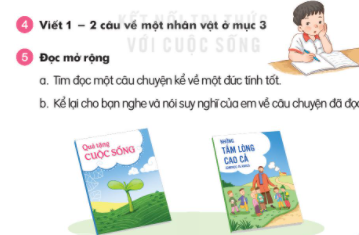